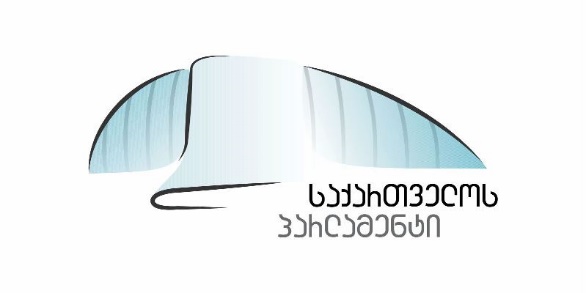 საქართველოს კონსტიტუცია
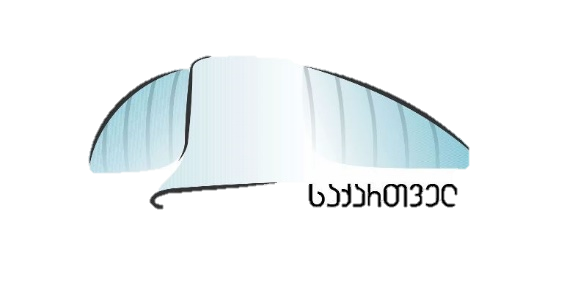 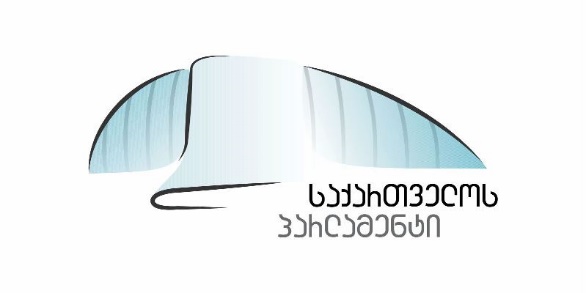 პრეამბულა
ჩვენ, საქართველოს მოქალაქენი, რომელთა ურყევი ნებაა, დავამკვიდროთ დემოკრატიული საზოგადოებრივი წესწყობილება, ეკონომიკური თავისუფლება, სოციალური და სამართლებრივი სახელმწიფო, უზრუნველვყოთ ადამიანის საყოველთაოდ აღიარებული უფლებანი და თავისუფლებანი, განვამტკიცოთ სახელმწიფოებრივი დამოუკიდებლობა და სხვა ხალხებთან მშვიდობიანი ურთიერთობა, ქართველი ერის მრავალსაუკუნოვანი სახელმწიფოებრიობის ტრადიციებსა და საქართველოს 1921 წლის კონსტიტუციის ისტორიულ-სამართლებრივ მემკვიდრეობაზე დაყრდნობით ღვთისა და ქვეყნის წინაშე ვაცხადებთ ამ კონსტიტუციას.
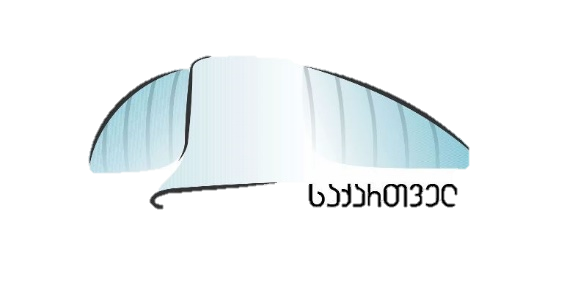 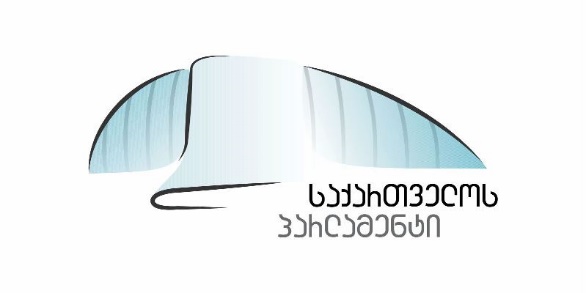 თავი პირველი. ზოგადი დებულებები. 

მუხლი 1. სახელმწიფო სუვერენიტეტი
1.	საქართველო არის დამოუკიდებელი, ერთიანი და განუყოფელი სახელმწიფო, რაც დადასტურებულია 1991 წლის 31 მარტს ქვეყნის მთელ ტერიტორიაზე, მათ შორის აფხაზეთის ასსრ-ში და ყოფილ სამხრეთ ოსეთის ავტონომიურ ოლქში ჩატარებული რეფერენდუმით და 1991 წლის 9 აპრილის საქართველოს სახელმწიფოებრივი დამოუკიდებლობის აღდგენის აქტით.
2.	საქართველოს სახელმწიფოს ტერიტორია განსაზღვრულია 1991 წლის 21 დეკემბრის მდგომარეობით. საქართველოს ტერიტორიული მთლიანობა და სახელმწიფო საზღვრის ხელშეუხებლობა დადასტურებულია საქართველოს კონსტიტუციითა და კანონებით, აღიარებულია სახელმწიფოთა მსოფლიო თანამეგობრობისა და საერთაშორისო ორგანიზაციების მიერ. საქართველოს სახელმწიფოს ტერიტორიის გასხვისება აკრძალულია. სახელმწიფო საზღვრის შეცვლა შეიძლება მხოლოდ მეზობელ სახელმწიფოსთან დადებული ორმხრივი შეთანხმებით.
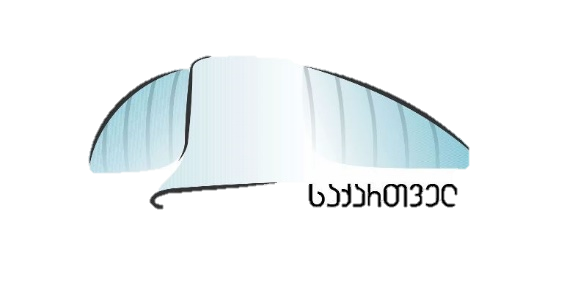 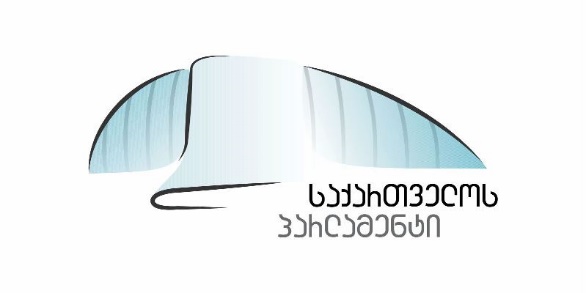 მუხლი 2. სახელმწიფო სიმბოლოები
1.	საქართველოს სახელმწიფოს სახელწოდებაა „საქართველო“.
2.	საქართველოს დედაქალაქი არის თბილისი.
3.	საქართველოს სახელმწიფო ენა არის ქართული, ხოლო აფხაზეთის ავტონომიურ რესპუბლიკაში − აგრეთვე აფხაზური. სახელმწიფო ენა დაცულია ორგანული კანონით.
4.	 საქართველოს სახელმწიფო დროშა, გერბი და ჰიმნი დადგენილია ორგანული კანონით, რომელიც გადაისინჯება კონსტიტუციის გადასინჯვისთვის განსაზღვრული წესით.
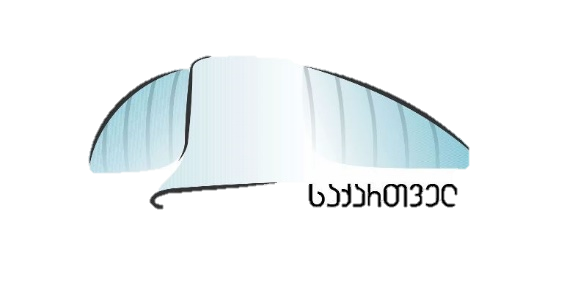 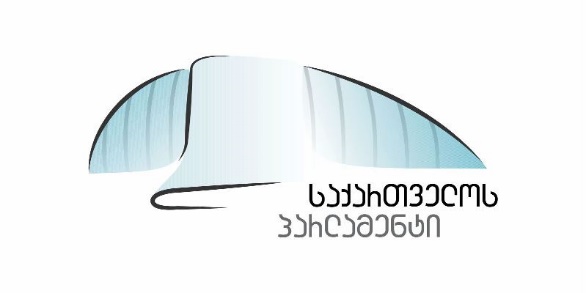 მუხლი 3. დემოკრატია
1.	საქართველო არის დემოკრატიული რესპუბლიკა.
2.	სახელმწიფო ხელისუფლების წყაროა ხალხი. ხალხი ძალაუფლებას ახორციელებს თავისი წარმომადგენლების, აგრეთვე რეფერენდუმისა და უშუალო დემოკრატიის სხვა ფორმების მეშვეობით. 
3.	არავის აქვს უფლება მიითვისოს ხელისუფლება. საყოველთაო არჩევნებში არჩეული ორგანოს მიმდინარე უფლებამოსილების ვადის კონსტიტუციით ან კანონით შემცირება ან გაზრდა დაუშვებელია.
4.	პოლიტიკური პარტიები მონაწილეობენ ხალხის პოლიტიკური ნების ჩამოყალიბებასა და განხორციელებაში. პოლიტიკური პარტიების საქმიანობა ეფუძნება მათი თავისუფლების, თანასწორობის, გამჭვირვალობის და შიდაპარტიული დემოკრატიის პრინციპებს.
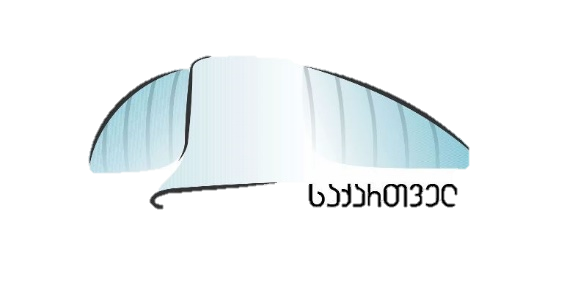 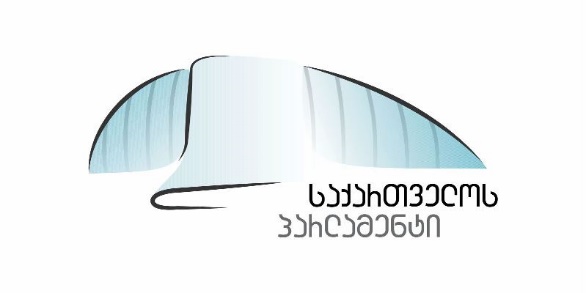 მუხლი 4. სამართლებრივი სახელმწიფო
1.    საქართველო არის სამართლებრივი სახელმწიფო.
2. სახელმწიფო ცნობს და იცავს ადამიანის საყოველთაოდ აღიარებულ უფლებებსა და თავისუფლებებს, როგორც წარუვალ და უზენაეს ადამიანურ ღირებულებებს. ხელისუფლების განხორციელებისას ხალხი და სახელმწიფო შეზღუდული არიან ამ უფლებებითა და თავისუფლებებით, როგორც უშუალოდ მოქმედი სამართლით. კონსტიტუცია არ უარყოფს ადამიანის საყოველთაოდ აღიარებულ უფლებებსა და თავისუფლებებს, რომლებიც აქ არ არის მოხსენიებული, მაგრამ თავისთავად გამომდინარეობს კონსტიტუციის პრინციპებიდან.
3.  სახელმწიფო ხელისუფლება ხორციელდება ხელისუფლების დანაწილების პრინციპზე დაყრდნობით.
4.  სახელმწიფო ხელისუფლება ხორციელდება კონსტიტუციითა და კანონით დადგენილ ფარგლებში. საქართველოს კონსტიტუცია სახელმწიფოს უზენაესი კანონია. საკანონმდებლო და სხვა ნორმატიული აქტების მიღებისა და გამოცემის ზოგადი წესი და მათი იერარქია განისაზღვრება კონსტიტუციითა და ორგანული კანონით.
5. საქართველოს კანონმდებლობა შეესაბამება საერთაშორისო სამართლის საყოველთაოდ აღიარებულ პრინციპებსა და ნორმებს. საქართველოს საერთაშორისო ხელშეკრულებას, თუ იგი არ ეწინააღმდეგება საქართველოს კონსტიტუციას ან კონსტიტუციურ შეთანხმებას, აქვს უპირატესი იურიდიული ძალა შიდასახელმწიფოებრივი ნორმატიული აქტის მიმართ.
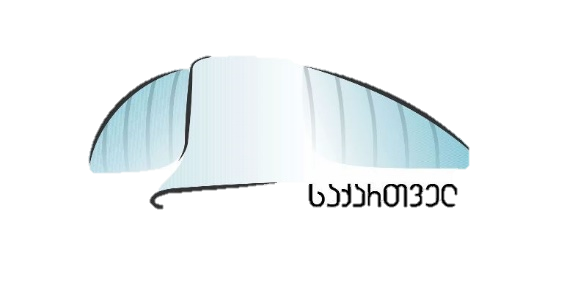 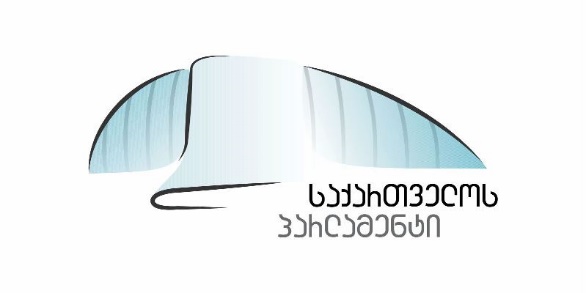 მუხლი 5. სოციალური სახელმწიფო
1.    	საქართველო არის სოციალური სახელმწიფო.
2. 	სახელმწიფო ზრუნავს საზოგადოებაში სოციალური სამართლიანობის, სოციალური თანასწორობისა და სოციალური სოლიდარობის პრინციპების განმტკიცებაზე.
3.	სახელმწიფო ზრუნავს ქვეყნის მთელ ტერიტორიაზე თანაბარ სოციალურ-ეკონომიკურ და დემოგრაფიულ განვითარებაზე. მაღალმთიანი რეგიონების განვითარებისათვის კანონი ქმნის განსაკუთრებულ პირობებს.
სახელმწიფო ზრუნავს ადამიანის ჯანმრთელობისა და სოციალურ დაცვაზე, საარსებო მინიმუმითა და ღირსეული საცხოვრებლით უზრუნველყოფაზე, ოჯახის კეთილდღეობის დაცვაზე. სახელმწიფო ხელს უწყობს მოქალაქეს დასაქმებაში. საარსებო მინიმუმის უზრუნველყოფის პირობები განისაზღვრება კანონით.
სახელმწიფო ზრუნავს გარემოს დაცვასა და ბუნებრივი რესურსებით რაციონალურ სარგებლობაზე.
65. 	სახელმწიფო ზრუნავს ეროვნული ფასეულობებისა და თვითმყოფადობის, კულტურული მემკვიდრეობის დაცვაზე, განათლების, მეცნიერებისა და კულტურის განვითარებაზე.
76. 	სახელმწიფო ზრუნავს სპორტის განვითარებაზე, ჯანსაღი ცხოვრების წესის დამკვიდრებაზე, ბავშვებისა და ახალგაზრდების ფიზიკურ აღზრდასა და სპორტში მათ ჩართვაზე.
87. 	სახელმწიფო ზრუნავს უცხოეთში მცხოვრები თანამემამულეების სამშობლოსთან კავშირის შენარჩუნებასა და განვითარებაზე.
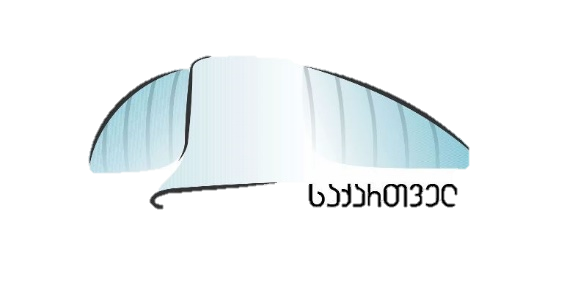 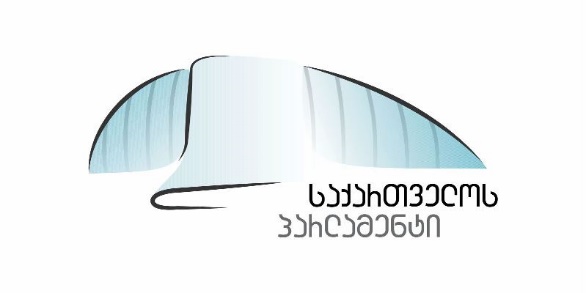 მუხლი 6. ეკონომიკური თავისუფლება
1. ეკონომიკური თავისუფლება აღიარებული და უზრუნველყოფილია.
2. სახელმწიფო ზრუნავს თავისუფალი და ღია ეკონომიკის, თავისუფალი მეწარმეობისა და კონკურენციის განვითარებაზე.
3. დაუშვებელია კერძო საკუთრების საყოველთაო უფლების გაუქმება.
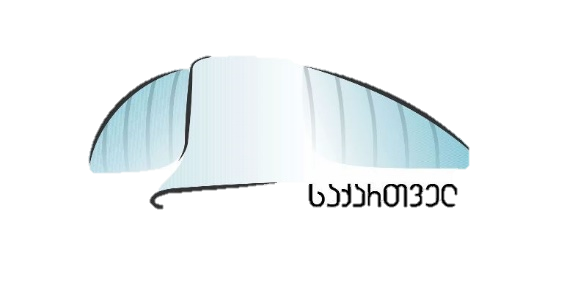 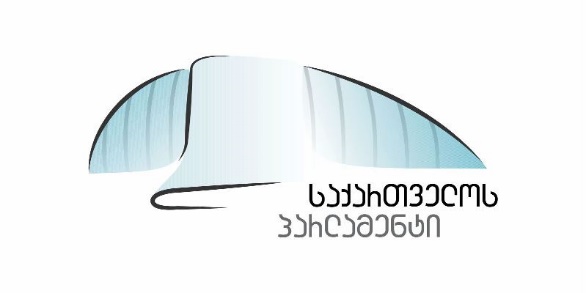 მუხლი 7. ტერიტორიული მოწყობის საფუძვლები
1.    საქართველოს უმაღლეს სახელმწიფო ორგანოთა განსაკუთრებულ გამგებლობას მიეკუთვნება:
ა) კანონმდებლობა საქართველოს მოქალაქეობის, ადამიანის უფლებების, მიგრაციის, ქვეყანაში შემოსვლისა და ქვეყნიდან გასვლის, საქართველოში სხვა სახელმწიფოს მოქალაქეთა და მოქალაქეობის არმქონე პირთა დროებით ან მუდმივად ყოფნის შესახებ; 
ბ) სისხლის სამართლის, სასჯელაღსრულების, სამოქალაქო სამართლის, ინტელექტუალური საკუთრების, ადმინისტრაციული სამართლის, შრომის სამართლის, საპროცესო კანონმდებლობა; მიწის, წიაღისეულისა და სხვა ბუნებრივი რესურსების კანონმდებლობა; ფარმაცევტული საშუალებების კანონმდებლობა; კანონმდებლობა საგანმანათლებლო დაწესებულების სტატუსის მოპოვების, აკრედიტაციისა და აკადემიური ხარისხების შესახებ; კანონმდებლობა მეცნიერებათა ეროვნული აკადემიის შესახებ; 
გ)   საგარეო პოლიტიკა და საერთაშორისო ურთიერთობები; საგარეო ვაჭრობა, საბაჟო და სატარიფო რეჟიმები;
დ)    სახელმწიფოს თავდაცვა, სამხედრო მრეწველობა და იარაღით ვაჭრობა; ომისა და ზავის საკითხები; საგანგებო და საომარ მდგომარეობათა სამართლებრივი რეჟიმის დადგენა და შემოღება; შეიარაღებული ძალები; სასამართლოები და პროკურატურა; სახელმწიფო უსაფრთხოება; კრიმინალური პოლიცია და გამოძიება; სახელმწიფო საზღვრის სტატუსი, რეჟიმი და დაცვა; სასაზღვრო-სანიტარიული კორდონი;
ე)    სახელმწიფო ფინანსები და სახელმწიფო სესხი; ფულის მოჭრა და ემისია; საბანკო, საკრედიტო, სადაზღვევო, საგადასახადო და სახელმწიფოებრივი მნიშვნელობის ვაჭრობის კანონმდებლობა; 
ვ)       სახელმწიფოებრივი მნიშვნელობის რკინიგზა და საავტომობილო გზები; ერთიანი ენერგეტიკული სისტემა და რეჟიმი; კავშირგაბმულობა; ტერიტორიული წყლების, საჰაერო სივრცის, კონტინენტური შელფის, განსაკუთრებული ეკონომიკური ზონის სტატუსები და მათი დაცვა; ავიაცია; სავაჭრო ფლოტი; გემთა ალმები; სახელმწიფოებრივი მნიშვნელობის ნავსადგურები; თევზჭერა ოკეანესა და ღია ზღვაში; მეტეოროლოგია; გარემოს მდგომარეობაზე დაკვირვების სისტემა; სტანდარტები და ეტალონები; გეოდეზია და კარტოგრაფია; ზუსტი დროის დადგენა; სახელმწიფო სტატისტიკა.
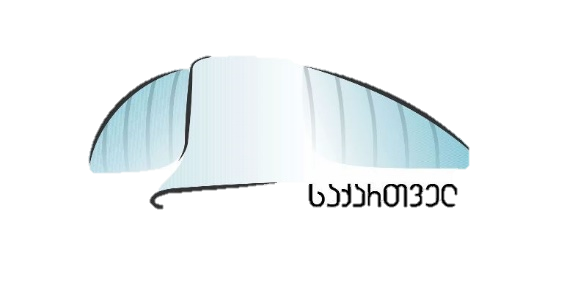 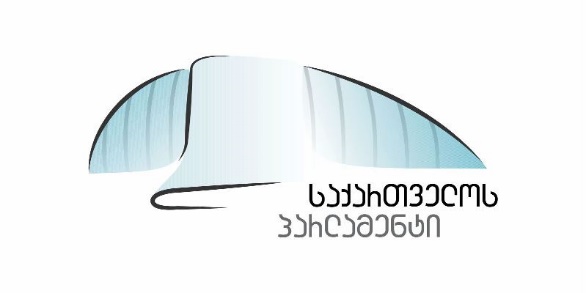 მუხლი 7. ტერიტორიული მოწყობის საფუძვლები
2. აფხაზეთის ავტონომიური რესპუბლიკისა და აჭარის ავტონომიური რესპუბლიკის უფლებამოსილებები და მათი განხორციელების წესი განისაზღვრება საქართველოს კონსტიტუციური კანონებით, რომლებიც საქართველოს კონსტიტუციის განუყოფელი ნაწილია.
3.   საქართველოს ტერიტორიული სახელმწიფოებრივი მოწყობა გადაისინჯება საქართველოს კონსტიტუციური კანონით, უფლებამოსილებათა გამიჯვნის პრინციპის საფუძველზე, ქვეყნის მთელ ტერიტორიაზე საქართველოს იურისდიქციის სრულად აღდგენის შემდეგ.
4. საქართველოს მოქალაქეები ადგილობრივი მნიშვნელობის საქმეებს აწესრიგებენ ადგილობრივი თვითმმართველობის მეშვეობით, საქართველოს კანონმდებლობის შესაბამისად. სახელმწიფო ხელისუფლებისა და თვითმმართველი ერთეულების უფლებამოსილებათა გამიჯვნა ეფუძნება სუბსიდიარობის პრინციპს. სახელმწიფო უზრუნველყოფს თვითმმართველი ერთეულის ფინანსური სახსრების შესაბამისობას ორგანული კანონით განსაზღვრულ თვითმმართველი ერთეულის უფლებამოსილებებთან.
5.  ორგანული კანონით ანაკლიაში იქმნება განსაკუთრებული ეკონომიკური ზონა, სადაც ვრცელდება სპეციალური სამართლებრივი რეჟიმი. ორგანული კანონით შეიძლება შეიქმნას ასევე სხვა განსაკუთრებული ეკონომიკური ზონები სპეციალური სამართლებრივი რეჟიმით.
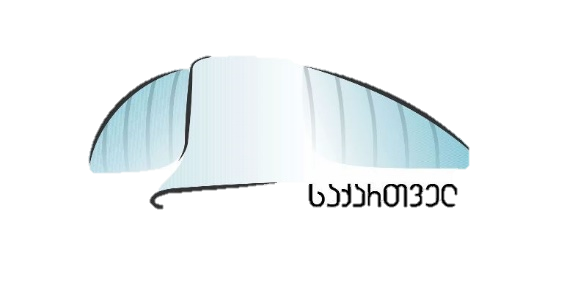 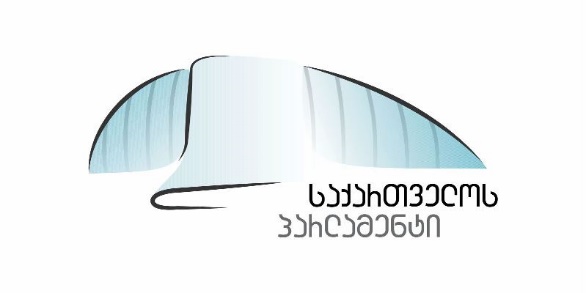 მუხლი 8. სახელმწიფოსა და საქართველოს სამოციქულო ავტოკეფალური მართლმადიდებელი ეკლესიის ურთიერთობა
რწმენისა და აღმსარებლობის თავისუფლებასთან ერთად სახელმწიფო აღიარებს საქართველოს სამოციქულო ავტოკეფალური მართლმადიდებელი ეკლესიის განსაკუთრებულ როლს საქართველოს ისტორიაში და მის დამოუკიდებლობას სახელმწიფოსაგან. საქართველოს სახელმწიფოსა და საქართველოს სამოციქულო ავტოკეფალური მართლმადიდებელი ეკლესიის ურთიერთობა განისაზღვრება კონსტიტუციური შეთანხმებით, რომელიც სრულად უნდა შეესაბამებოდეს საერთაშორისო სამართლის საყოველთაოდ აღიარებულ პრინციპებსა და ნორმებს ადამიანის უფლებათა და თავისუფლებათა სფეროში.
თავი მეორე.  ადამიანის ძირითადი უფლებები. 

მუხლი 9. ადამიანის ღირსების ხელშეუვალობა
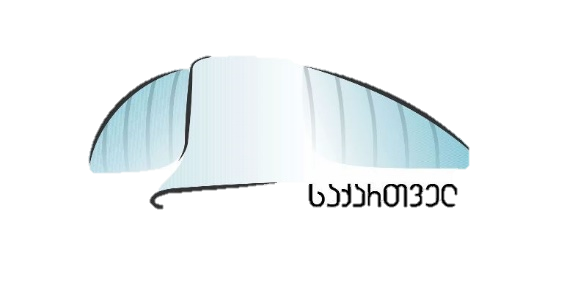 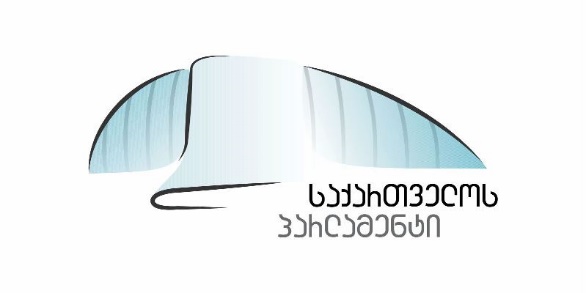 1. ადამიანის ღირსება ხელშეუვალია და მას იცავს სახელმწიფო.

2. დაუშვებელია ადამიანის წამება, არაადამიანური ან დამამცირებელი მოპყრობა, არაადამიანური ან დამამცირებელი სასჯელის გამოყენება.
მუხლი 10. სიცოცხლისა და ფიზიკური ხელშეუხებლობის უფლებები
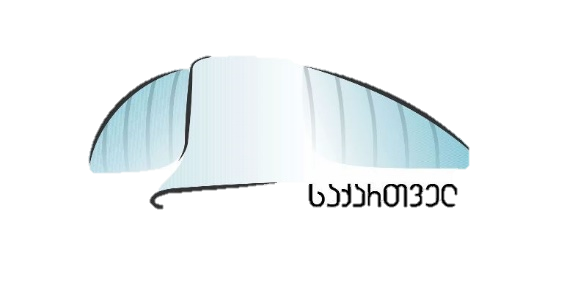 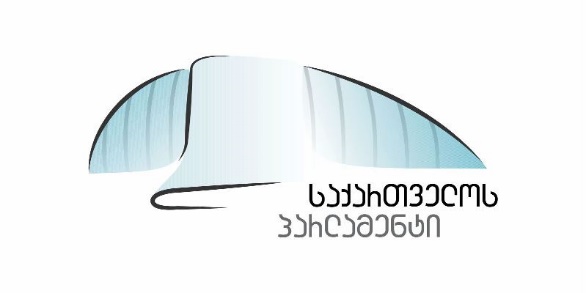 1.	ადამიანის სიცოცხლე დაცულია. სიკვდილით დასჯა აკრძალულია.

2.	ადამიანის ფიზიკური ხელშეუხებლობა დაცულია.
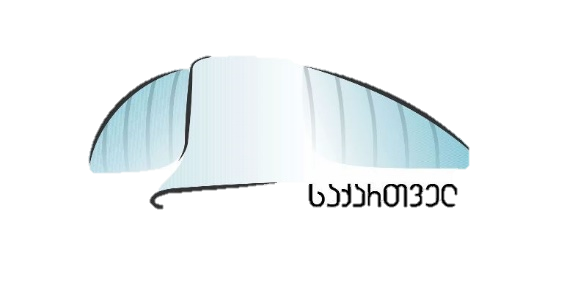 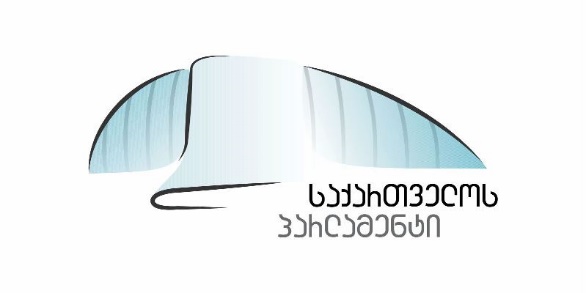 მუხლი 11. თანასწორობის უფლება
1. 	ყველა ადამიანი სამართლის წინაშე თანასწორია. აკრძალულია დისკრიმინაცია რასის, კანის ფერის, სქესის, წარმოშობის, ეთნიკური კუთვნილების, ენის, რელიგიის, პოლიტიკური ან სხვა შეხედულებების, სოციალური კუთვნილების, ქონებრივი ან წოდებრივი მდგომარეობის, საცხოვრებელი ადგილის ან სხვა ნიშნის მიხედვით.
2.	საერთაშორისო სამართლის საყოველთაოდ აღიარებული პრინციპებისა და ნორმების და საქართველოს კანონმდებლობის შესაბამისად საქართველოს მოქალაქეებს განურჩევლად მათი ეთნიკური, რელიგიური თუ ენობრივი კუთვნილებისა უფლება აქვთ ყოველგვარი დისკრიმინაციის გარეშე შეინარჩუნონ და განავითარონ თავიანთი კულტურა, ისარგებლონ დედაენით პირად ცხოვრებაში ან საჯაროდ.
3. 	სახელმწიფო უზრუნველყოფს თანაბარ უფლებებსა და შესაძლებლობებს მამაკაცებისა და ქალებისათვის. სახელმწიფო იღებს განსაკუთრებულ ზომებს მამაკაცებისა და ქალების არსებითი თანასწორობის უზრუნველსაყოფად და უთანასწორობის აღმოსაფხვრელად.
4.  	სახელმწიფო ქმნის განსაკუთრებულ პირობებს შეზღუდული შესაძლებლობის მქონე პირთა უფლებებისა და ინტერესების რეალიზებისათვის.
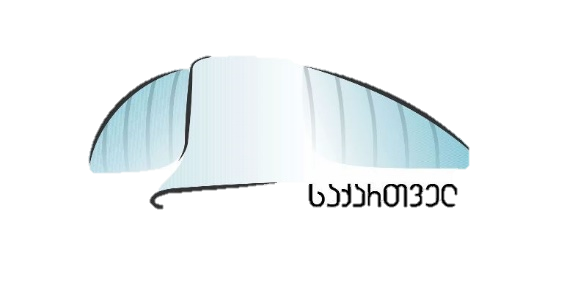 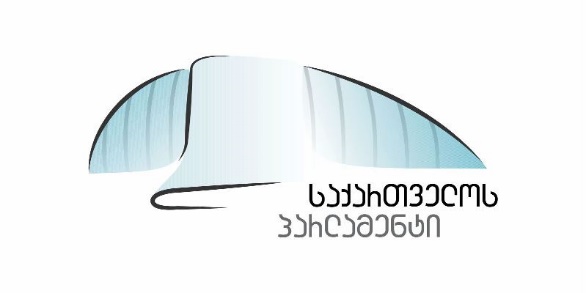 მუხლი 12. პიროვნების თავისუფალი განვითარების უფლება
ყველას აქვს საკუთარი პიროვნების თავისუფალი 
განვითარების უფლება.
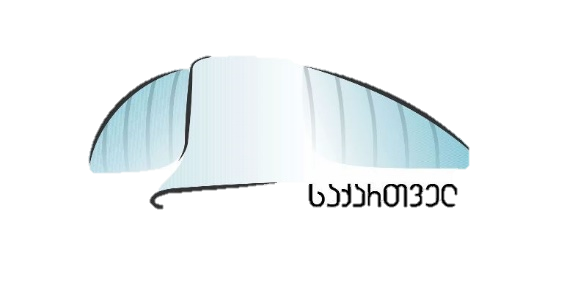 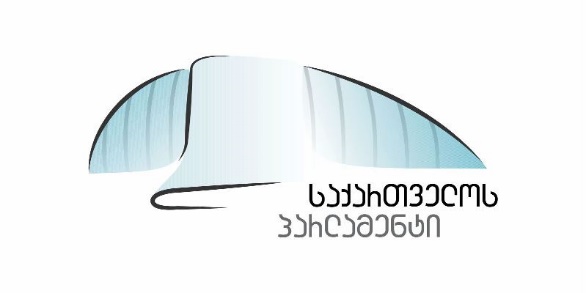 მუხლი 13. ადამიანის თავისუფლება
1.     ადამიანის თავისუფლება დაცულია.
2. თავისუფლების აღკვეთის ან თავისუფლების სხვაგვარი შეზღუდვის შეფარდება დასაშვებია მხოლოდ სასამართლოს გადაწყვეტილებით.
3. ადამიანის დაკავება დასაშვებია კანონით განსაზღვრულ შემთხვევებში კანონით უფლებამოსილი პირის მიერ. დაკავებული პირი უნდა წარედგინოს სასამართლოს განსჯადობის მიხედვით არაუგვიანეს 48 საათისა. თუ მომდევნო 24 საათის განმავლობაში სასამართლო არ მიიღებს გადაწყვეტილებას დაპატიმრების ან თავისუფლების სხვაგვარი შეზღუდვის შესახებ, პირი დაუყოვნებლივ უნდა გათავისუფლდეს. 
4.   პირს დაკავებისთანავე უნდა განემარტოს მისი უფლებები და დაკავების საფუძველი. პირს დაკავებისთანავე შეუძლია მოითხოვოს ადვოკატის დახმარება, რაც უნდა დაკმაყოფილდეს.
5.       ბრალდებულის პატიმრობის ვადა არ უნდა აღემატებოდეს 9 თვეს.
6.  ამ მუხლის მოთხოვნათა დარღვევა ისჯება კანონით. უკანონოდ თავისუფლებაშეზღუდულ პირს აქვს კომპენსაციის მიღების უფლება.
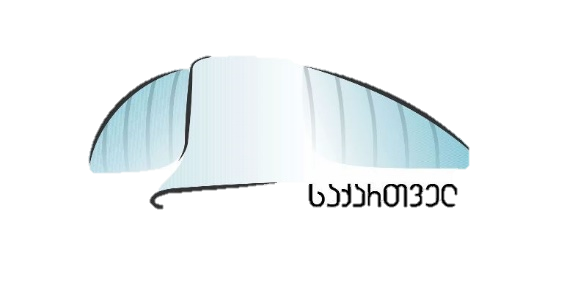 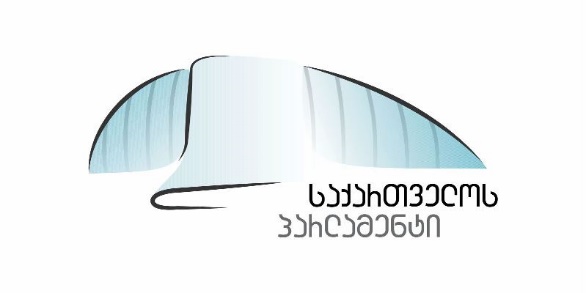 მუხლი 14. მიმოსვლის თავისუფლება
1. 	ყველას, ვინც კანონიერად იმყოფება საქართველოში, აქვს ქვეყნის მთელ ტერიტორიაზე თავისუფალი მიმოსვლის, საცხოვრებელი ადგილის თავისუფლად არჩევისა და საქართველოდან თავისუფლად გასვლის უფლება.
2. 	ამ უფლებათა შეზღუდვა დასაშვებია მხოლოდ კანონის შესაბამისად, დემოკრატიულ საზოგადოებაში აუცილებელი სახელმწიფო ან საზოგადოებრივი უსაფრთხოების უზრუნველყოფის, დანაშაულის თავიდან აცილების, ჯანმრთელობის დაცვის ან მართლმსაჯულების განხორციელების მიზნით.
3. 	საქართველოს მოქალაქეს შეუძლია თავისუფლად შემოვიდეს საქართველოში.
მუხლი 15. პირადი და ოჯახური ცხოვრების, პირადი სივრცისა და კომუნიკაციის ხელშეუხებლობისა და ინფორმაციული თვითგამორკვევის უფლებები
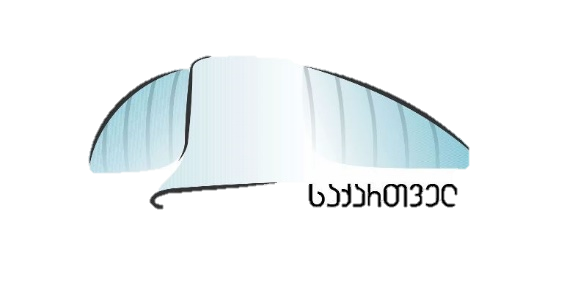 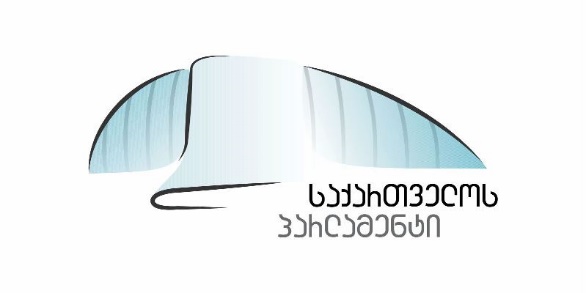 1. 	ადამიანის პირადი და ოჯახური ცხოვრება ხელშეუხებელია. ამ უფლების შეზღუდვა დასაშვებია მხოლოდ კანონის შესაბამისად, დემოკრატიულ საზოგადოებაში აუცილებელი სახელმწიფო ან საზოგადოებრივი უსაფრთხოების უზრუნველყოფის, დანაშაულის თავიდან აცილების ან სხვათა უფლებების დაცვის მიზნით. 
2. 	ადამიანის პირადი სივრცე და კომუნიკაცია ხელშეუხებელია. არავის აქვს უფლება შევიდეს საცხოვრებელ ან სხვა მფლობელობაში მფლობელი პირის ნების საწინააღმდეგოდ, აგრეთვე ჩაატაროს ჩხრეკა.
3. 	ამ მუხლის მე-2 პუნქტში ჩამოთვლილ უფლებათა შეზღუდვა დასაშვებია მხოლოდ კანონის შესაბამისად, დემოკრატიულ საზოგადოებაში აუცილებელი სახელმწიფო ან საზოგადოებრივი უსაფრთხოების უზრუნველყოფის, დანაშაულის თავიდან აცილების ან სხვათა უფლებების დაცვის მიზნით, სასამართლოს გადაწყვეტილებით ან მის გარეშეც, კანონით გათვალისწინებული გადაუდებელი აუცილებლობისას. გადაუდებელი აუცილებლობისას უფლების შეზღუდვის შესახებ არაუგვიანეს 24 საათისა უნდა ეცნობოს სასამართლოს, რომელიც შეზღუდვის კანონიერებას ადასტურებს მიმართვიდან არაუგვიანეს 24 საათისა.
4.  	ოფიციალურ ჩანაწერებში არსებული ინფორმაცია, რომელიც დაკავშირებულია ადამიანის ჯანმრთელობასთან, ფინანსებთან ან სხვა პირად საკითხებთან, არავისთვის უნდა იყოს ხელმისაწვდომი თვით ამ ადამიანის თანხმობის გარეშე, გარდა კანონით გათვალისწინებული შემთხვევებისა, როდესაც ეს აუცილებელია სახელმწიფო ან საზოგადოებრივი უსაფრთხოების უზრუნველსაყოფად, საჯარო ინტერესების, ჯანმრთელობის ან სხვათა უფლებების დასაცავად.
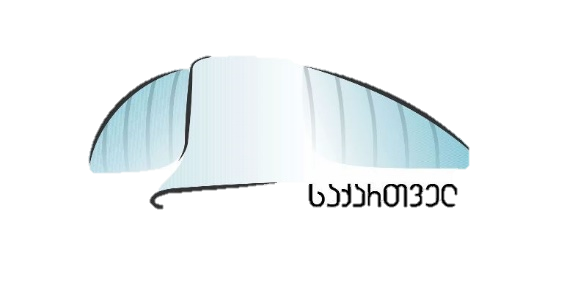 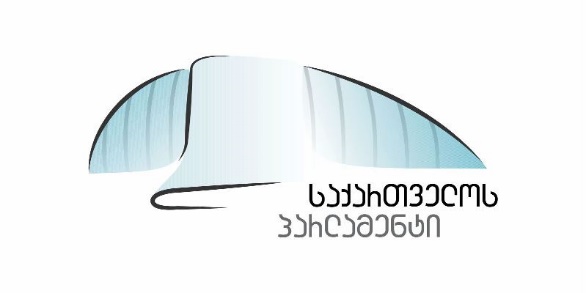 მუხლი 16. რწმენის, აღმსარებლობისა და სინდისის თავისუფლებები
1. 	ყოველ ადამიანს აქვს რწმენის, აღმსარებლობისა და სინდისის თავისუფლება.
2.  	ამ უფლებათა შეზღუდვა დასაშვებია მხოლოდ კანონის შესაბამისად, დემოკრატიულ საზოგადოებაში აუცილებელი  სახელმწიფო ან საზოგადოებრივი უსაფრთხოების უზრუნველყოფის, დანაშაულის თავიდან აცილების, ჯანმრთელობის დაცვის, მართლმსაჯულების განხორციელების ან სხვათა უფლებების დაცვის მიზნით.
3. 	დაუშვებელია ადამიანის დევნა რწმენის, აღმსარებლობის ან სინდისის გამო, აგრეთვე მისი იძულება გამოთქვას თავისი შეხედულება მათ შესახებ.
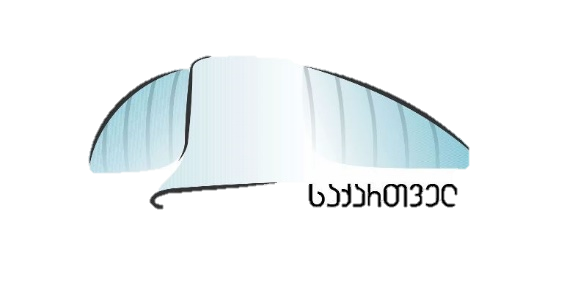 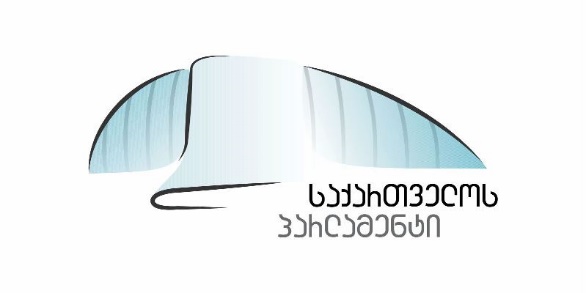 მუხლი 17. აზრის, ინფორმაციის, მასობრივი ინფორმაციის საშუალებათა და ინტერნეტის თავისუფლების უფლებები
1. 	აზრისა და მისი გამოხატვის თავისუფლება დაცულია. დაუშვებელია ადამიანის დევნა აზრისა და მისი გამოხატვის გამო. 
2.   	ყოველ ადამიანს აქვს უფლება თავისუფლად მიიღოს და გაავრცელოს ინფორმაცია.
3. 	მასობრივი ინფორმაციის საშუალებები თავისუფალია. ცენზურა დაუშვებელია. სახელმწიფოს ან ცალკეულ პირებს არა აქვთ მასობრივი ინფორმაციის ან მისი გავრცელების საშუალებათა მონოპოლიზაციის უფლება.
4. 	ყველას აქვს ინტერნეტზე წვდომისა და ინტერნეტით თავისუფლად სარგებლობის უფლება.
5. 	ამ უფლებათა განხორციელება შეიძლება კანონით შეიზღუდოს ისეთი პირობებით, რომლებიც აუცილებელია დემოკრატიულ საზოგადოებაში ამ უფლებათა შეზღუდვა დასაშვებია მხოლოდ კანონის შესაბამისად, დემოკრატიულ საზოგადოებაში აუცილებელი სახელმწიფო ან საზოგადოებრივი უსაფრთხოების, ტერიტორიული მთლიანობის უზრუნველსაყოფად, დანაშაულის თავიდან ასაცილებლად, სხვათა უფლებების დასაცავად, კონფიდენციალურად აღიარებული ინფორმაციის გამჟღავნების თავიდან ასაცილებლად ან სასამართლოს დამოუკიდებლობისა და მიუკერძოებლობის უზრუნველსაყოფად.
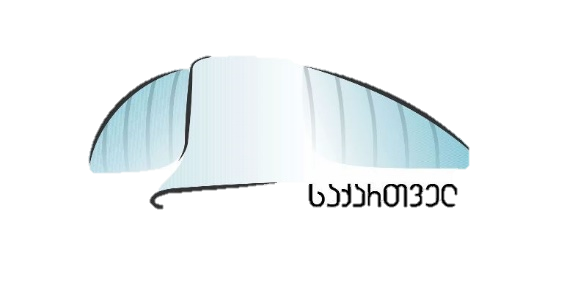 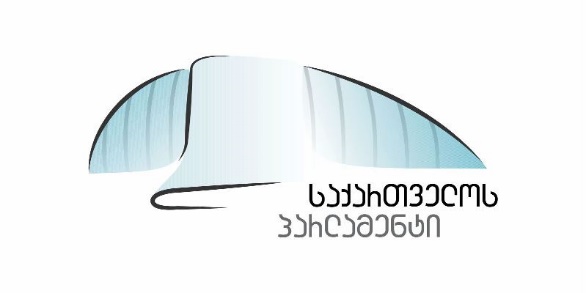 მუხლი 17. აზრის, ინფორმაციის, მასობრივი ინფორმაციის საშუალებათა და ინტერნეტის თავისუფლების უფლებები
6. კანონი უზრუნველყოფს საზოგადოებრივი მაუწყებლის დამოუკიდებლობას სახელმწიფო უწყებებისგან და თავისუფლებას პოლიტიკური და არსებითი კომერციული გავლენისგან.
7. მედიაპლურალიზმის დაცვის, მასობრივი ინფორმაციის საშუალებებში აზრის გამოხატვის თავისუფლების რეალიზების, მასობრივი ინფორმაციის ან მისი გავრცელების საშუალებათა მონოპოლიზაციის თავიდან აცილების უზრუნველსაყოფად, აგრეთვე მაუწყებლობისა და ელექტრონული კომუნიკაციის სფეროში მომხმარებელთა და მეწარმეთა უფლებების დასაცავად შექმნილი ეროვნული მარეგულირებელი ორგანოს ინსტიტუციური და ფინანსური დამოუკიდებლობა გარანტირებულია კანონით.
მუხლი 18. სამართლიანი ადმინისტრაციული წარმოების, საჯარო ინფორმაციის ხელმისაწვდომობისა, ინფორმაციული თვითგამორკვევისა და საჯარო ხელისუფლების მიერ მიყენებული ზიანის ანაზღაურების უფლებები
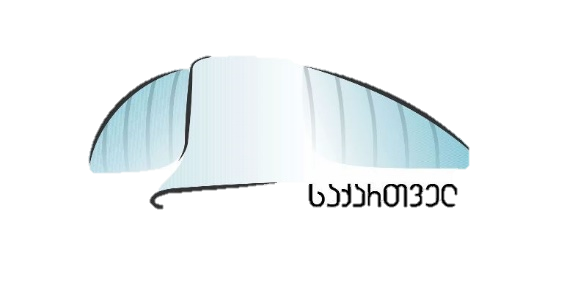 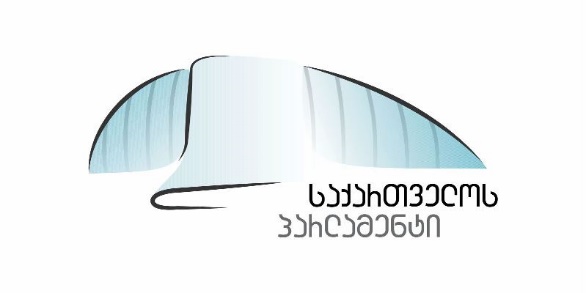 1. 	ყველას აქვს ადმინისტრაციული ორგანოს მიერ მასთან დაკავშირებული საქმის გონივრულ ვადაში სამართლიანად განხილვის უფლება.
2. 	ყველას აქვს უფლება კანონით დადგენილი წესით გაეცნოს საჯარო დაწესებულებებში მასზე არსებულ ინფორმაციას და ოფიციალურ დოკუმენტებს, თუ ისინი არ შეიცავენ სახელმწიფო საიდუმლოებას ან სხვა პირის კომერციულ, პროფესიულ ან პირად საიდუმლოებას. ყველას აქვს უფლება კანონით დადგენილი წესით გაეცნოს საჯარო დაწესებულებაში მასზე არსებულ ან სხვა ინფორმაციას ან ოფიციალურ დოკუმენტებს, გარდა იმ შემთხვევისა, როდესაც ის შეიცავს კომერციულ ან პროფესიულ საიდუმლოებას ან დემოკრატიულ საზოგადოებაში აუცილებელი სახელმწიფო ან საზოგადოებრივი უსაფრთხოების ან სამართალწარმოების ინტერესების დასაცავად კანონით ან კანონით დადგენილი წესით აღიარებულია სახელმწიფო საიდუმლოებად. 
3. 	ყველას აქვს უფლება კანონით დადგენილი წესით გაეცნოს საჯარო დაწესებულებებში არსებულ ინფორმაციას და ოფიციალურ დოკუმენტებს, თუ ისინი არ შეიცავენ სახელმწიფო, კომერციულ ან პროფესიულ საიდუმლოებას.
4. 	ყველასთვის გარანტირებულია სახელმწიფო, ავტონომიური რესპუბლიკის ან ადგილობრივი თვითმმართველობის ორგანოსაგან ან მოსამსახურისაგან უკანონოდ მიყენებული ზიანის სასამართლო წესით სრული ანაზღაურება შესაბამისად სახელმწიფო, ავტონომიური რესპუბლიკის ან ადგილობრივი თვითმმართველობის სახსრებიდან.
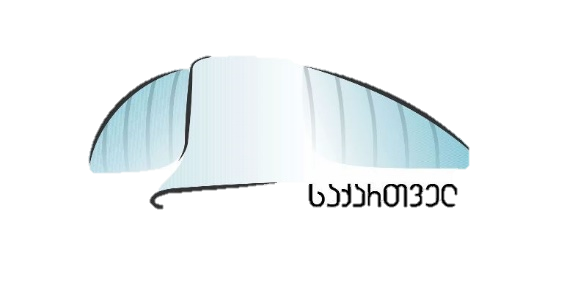 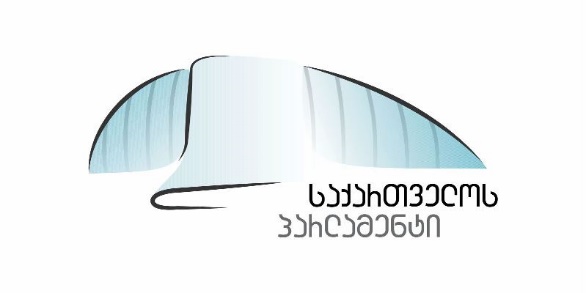 მუხლი 19. საკუთრების უფლება
1. 	საკუთრებისა და მემკვიდრეობის უფლება აღიარებული და უზრუნველყოფილია. 
2. 	საჯარო ინტერესებისათვის დასაშვებია ამ უფლების შეზღუდვა კანონით განსაზღვრულ შემთხვევებში და დადგენილი წესით.
3. 	აუცილებელი საზოგადოებრივი საჭიროებისათვის საკუთრების ჩამორთმევა დასაშვებია კანონით პირდაპირ გათვალისწინებულ შემთხვევებში, სასამართლოს გადაწყვეტილებით ან ორგანული კანონით დადგენილი გადაუდებელი აუცილებლობისას, წინასწარი, სრული და სამართლიანი ანაზღაურებით. ანაზღაურება თავისუფლდება ყოველგვარი გადასახადისა და მოსაკრებლისაგან.
4.	სასოფლო-სამეურნეო დანიშნულების მიწა, როგორც განსაკუთრებული მნიშვნელობის რესურსი, შეიძლება იყოს მხოლოდ სახელმწიფოს, თვითმმართველი ერთეულის, საქართველოს მოქალაქის ან საქართველოს მოქალაქეთა გაერთიანების საკუთრებაში. გამონაკლისი შემთხვევები შეიძლება დადგინდეს ორგანული კანონით, რომელიც მიიღება პარლამენტის სრული შემადგენლობის ორი მესამედის უმრავლესობით.
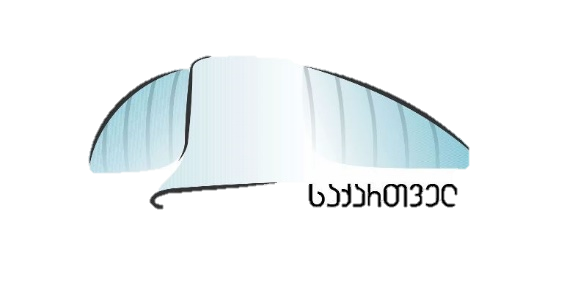 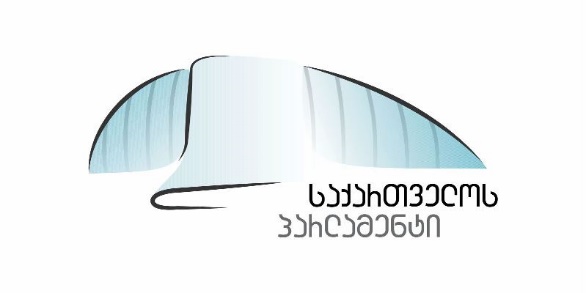 მუხლი 20. შემოქმედების თავისუფლება, კულტურული მემკვიდრეობა
1. 	შემოქმედების თავისუფლება უზრუნველყოფილია. ინტელექტუალური საკუთრების უფლება დაცულია.
2. 	შემოქმედებით პროცესში ჩარევა, შემოქმედებითი საქმიანობის სფეროში ცენზურა დაუშვებელია.
3. შემოქმედებითი ნაწარმოების გავრცელების აკრძალვა დასაშვებია მხოლოდ სასამართლოს გადაწყვეტილებით, თუ ნაწარმოების გავრცელება ლახავს სხვათა უფლებებს. 
4. 	ყველას აქვს უფლება ზრუნავდეს კულტურული მემკვიდრეობის დაცვაზე. კულტურული მემკვიდრეობა დაცულია კანონით.
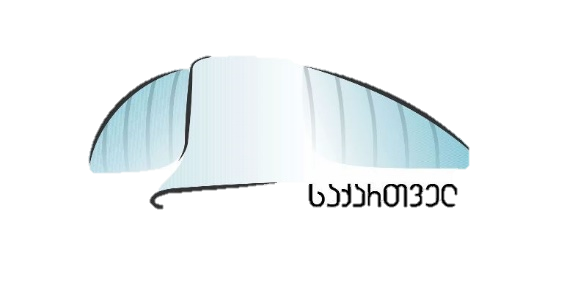 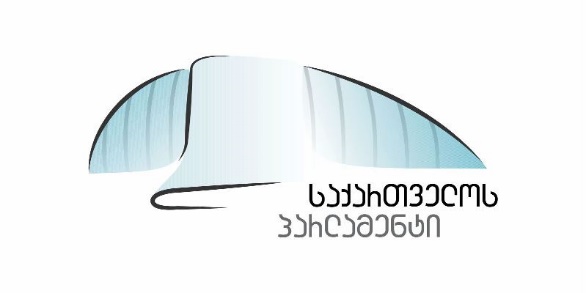 მუხლი 21. შეკრების თავისუფლება
1.   ყველას, გარდა იმ პირებისა, რომლებიც არიან თავდაცვის ძალების ან სახელმწიფო ან საზოგადოებრივი უსაფრთხოების დაცვაზე პასუხისმგებელი ორგანოების შემადგენლობაში, აქვს წინასწარი ნებართვის გარეშე საჯაროდ და უიარაღოდ შეკრების უფლება.
2.  კანონით შეიძლება დაწესდეს ხელისუფლების წინასწარი გაფრთხილების აუცილებლობა, თუ შეკრება ხალხის ან ტრანსპორტის სამოძრაო ადგილას იმართება.
3.   ხელისუფლებას შეუძლია შეკრების შეწყვეტა მხოლოდ იმ შემთხვევაში, თუ მან კანონსაწინააღმდეგო ხასიათი მიიღო.
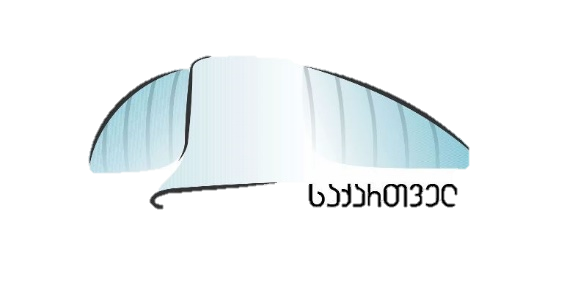 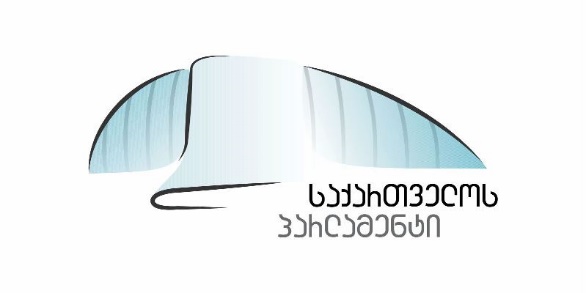 მუხლი 22. გაერთიანების თავისუფლება
1. 	გაერთიანების თავისუფლება უზრუნველყოფილია.

2.	გაერთიანების ლიკვიდაცია შეიძლება მხოლოდ ამავე გაერთიანების ან სასამართლოს გადაწყვეტილებით, კანონით განსაზღვრულ შემთხვევებში და დადგენილი წესით.
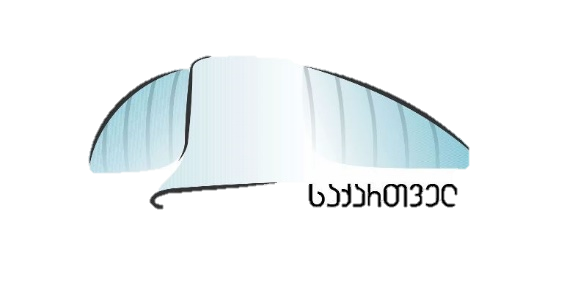 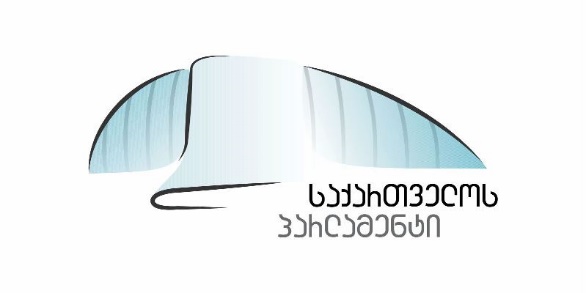 მუხლი 23. პოლიტიკური პარტიების თავისუფლება
1. 	საქართველოს მოქალაქეებს უფლება აქვთ ორგანული კანონის შესაბამისად შექმნან პოლიტიკური პარტია და მონაწილეობა მიიღონ მის საქმიანობაში.
2.   	პირს, რომელიც ჩაირიცხება თავდაცვის ძალების ან სახელმწიფო ან საზოგადოებრივი უსაფრთხოების დაცვაზე პასუხისმგებელი ორგანოების შემადგენლობაში, განწესდება მოსამართლედ, უწყდება პოლიტიკური პარტიის წევრობა.
3.   	დაუშვებელია ისეთი პოლიტიკური პარტიის შექმნა და საქმიანობა, რომლის მიზანია საქართველოს კონსტიტუციური წყობილების დამხობა ან ძალადობით შეცვლა, ქვეყნის დამოუკიდებლობის ხელყოფა, ტერიტორიული მთლიანობის დარღვევა ან რომელიც ეწევა ომის ან ძალადობის პროპაგანდას, აღვივებს ეროვნულ, ეთნიკურ, კუთხურ, რელიგიურ ან სოციალურ შუღლს. დაუშვებელია პოლიტიკური პარტიის შექმნა ტერიტორიული ნიშნით.
4. 	პოლიტიკური პარტიის აკრძალვა შეიძლება მხოლოდ საკონსტიტუციო სასამართლოს გადაწყვეტილებით, ორგანული კანონით განსაზღვრულ შემთხვევებში და დადგენილი წესით.
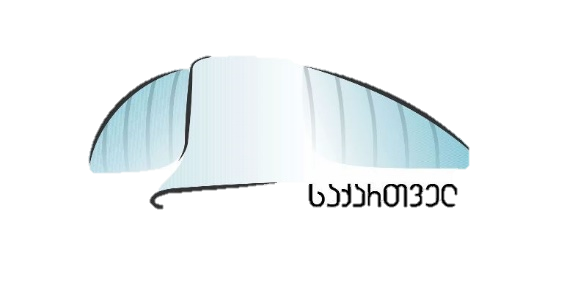 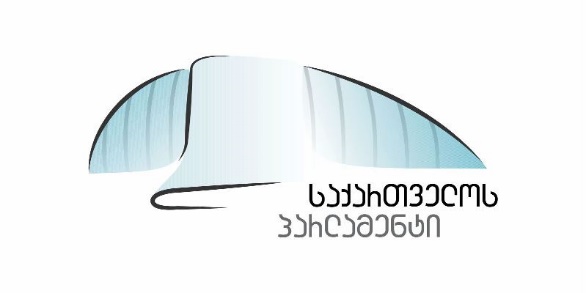 მუხლი 24. საარჩევნო უფლება
1. 	საქართველოს ყოველ მოქალაქეს 18 წლის ასაკიდან აქვს რეფერენდუმში, სახელმწიფო, ავტონომიური რესპუბლიკისა და ადგილობრივი თვითმმართველობის ორგანოების არჩევნებში მონაწილეობის უფლება. უზრუნველყოფილია ამომრჩევლის ნების თავისუფალი გამოვლენა.
2. 	არჩევნებსა და რეფერენდუმში მონაწილეობის უფლება არა აქვს მოქალაქეს, რომელიც სასამართლოს განაჩენით განსაკუთრებით მძიმე განზრახი დანაშაულისთვის იმყოფება სასჯელის აღსრულების დაწესებულებაში ან სასამართლოს გადაწყვეტილებით ცნობილია მხარდაჭერის მიმღებად და მოთავსებულია შესაბამის სტაციონარულ სამედიცინო დაწესებულებაში.
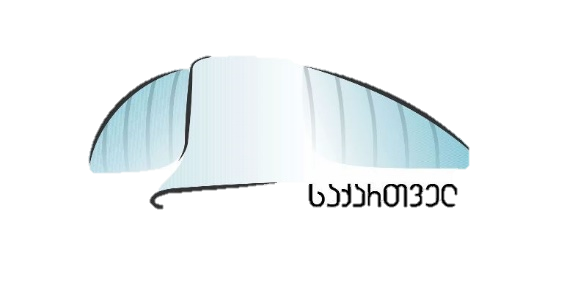 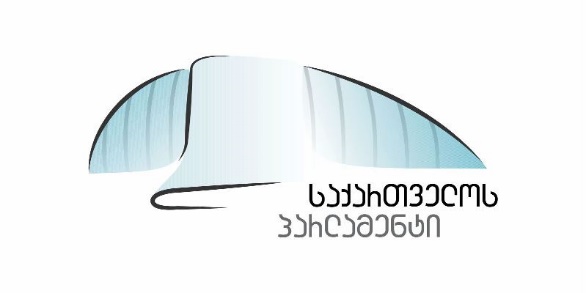 მუხლი 25. საჯარო თანამდებობის დაკავების უფლება
1. 	საქართველოს ყოველ მოქალაქეს აქვს უფლება დაიკავოს ნებისმიერი საჯარო თანამდებობა, თუ იგი აკმაყოფილებს კანონმდებლობით დადგენილ მოთხოვნებს. საჯარო სამსახურის პირობები განისაზღვრება კანონით.
2. 	საქართველოს პრეზიდენტის, პრემიერ-მინისტრის ან პარლამენტის თავმჯდომარის თანამდებობა არ შეიძლება ეკავოს საქართველოს მოქალაქეს, რომელიც იმავდროულად სხვა სახელმწიფოს მოქალაქეა.
29
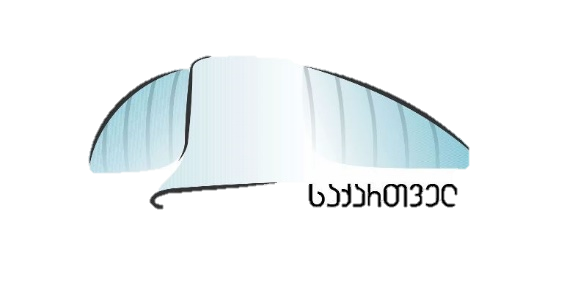 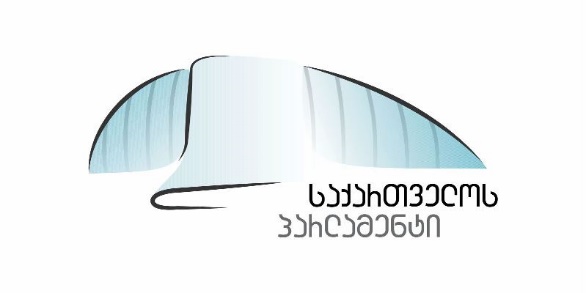 მუხლი 26. შრომის თავისუფლება, პროფესიული კავშირების თავისუფლება, გაფიცვის უფლება და მეწარმეობის თავისუფლება
1. 	შრომის თავისუფლება უზრუნველყოფილია. ყველას აქვს სამუშაოს თავისუფალი არჩევის უფლება. უფლება შრომის უსაფრთხო პირობებზე და სხვა შრომითი უფლებები დაცულია ორგანული კანონით.
2. 	ყველას აქვს ორგანული კანონის შესაბამისად პროფესიული კავშირის შექმნისა და მასში გაერთიანების უფლება.
3. 	გაფიცვის უფლება აღიარებულია. ამ უფლების განხორციელების პირობები და წესი განისაზღვრება ორგანული კანონით.
4. 	მეწარმეობის თავისუფლება უზრუნველყოფილია. აკრძალულია მონოპოლიური საქმიანობა, გარდა კანონით დაშვებული შემთხვევებისა. მომხმარებელთა უფლებები დაცულია კანონით.
მუხლი 27. განათლების უფლება და აკადემიური თავისუფლება
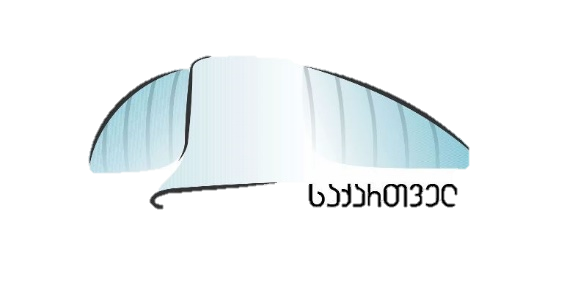 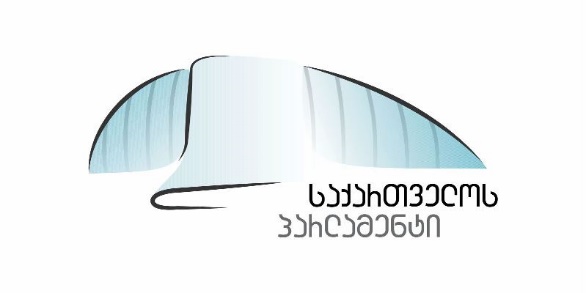 1. 	ყველას აქვს განათლების მიღებისა და მისი ფორმის არჩევის უფლება.
2. სკოლამდელი აღზრდა და განათლება უზრუნველყოფილია კანონით დადგენილი წესით. დაწყებითი და საბაზო განათლება სავალდებულოა. ზოგად განათლებას კანონით დადგენილი წესით სრულად აფინანსებს სახელმწიფო. მოქალაქეებს უფლება აქვთ კანონით დადგენილი წესით სახელმწიფოს დაფინანსებით მიიღონ პროფესიული და უმაღლესი განათლება.
3.    აკადემიური თავისუფლება და უმაღლესი საგანმანათლებლო დაწესებულებების ავტონომია უზრუნველყოფილია.
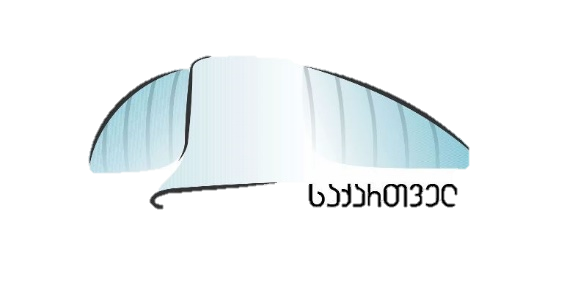 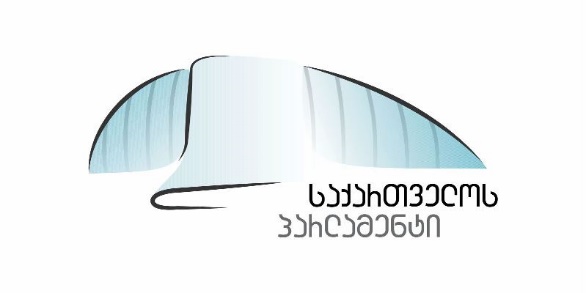 მუხლი 28. ჯანმრთელობის დაცვის უფლება
1. 	მოქალაქის უფლება ხელმისაწვდომ და ხარისხიან ჯანმრთელობის დაცვის მომსახურებაზე უზრუნველყოფილია კანონით. 
2. 	სახელმწიფო აკონტროლებს ჯანმრთელობის დაცვის ყველა დაწესებულებას და სამედიცინო მომსახურების ხარისხს, არეგულირებს ფარმაცევტულ წარმოებას და ფარმაცევტული საშუალებების მიმოქცევას.
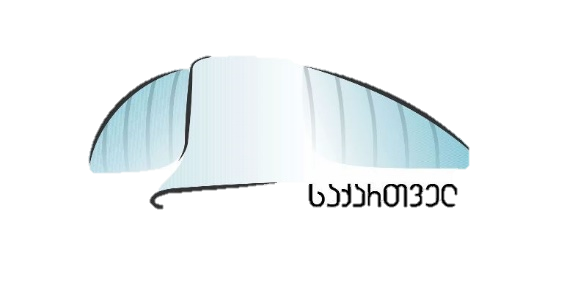 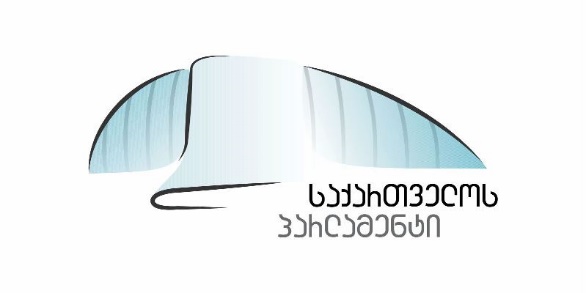 მუხლი 29. გარემოს დაცვის უფლება
1. ყველას აქვს უფლება ცხოვრობდეს ჯანმრთელობისთვის უვნებელ გარემოში, სარგებლობდეს ბუნებრივი გარემოთი და საჯარო სივრცით. ყველას აქვს უფლება დროულად მიიღოს სრული ინფორმაცია გარემოს მდგომარეობის შესახებ. ყველას აქვს უფლება ზრუნავდეს გარემოს დაცვაზე. გარემოსდაცვით საკითხებთან დაკავშირებული გადაწყვეტილებების მიღებაში მონაწილეობის უფლება უზრუნველყოფილია კანონით.
2. ახლანდელი და მომავალი თაობების ინტერესების გათვალისწინებით გარემოს დაცვა, და ბუნებრივი რესურსებით რაციონალური სარგებლობა და მდგრადი ეკოლოგიური განვითარება უზრუნველყოფილია კანონით.
მუხლი 30. ქორწინების უფლება, დედათა და ბავშვთა უფლებები
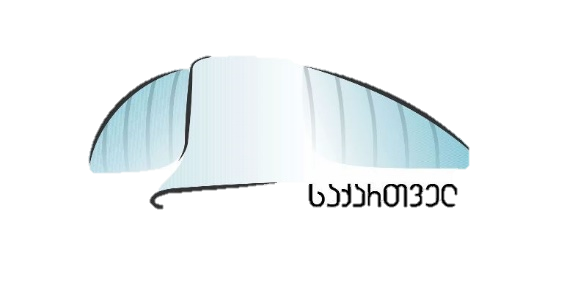 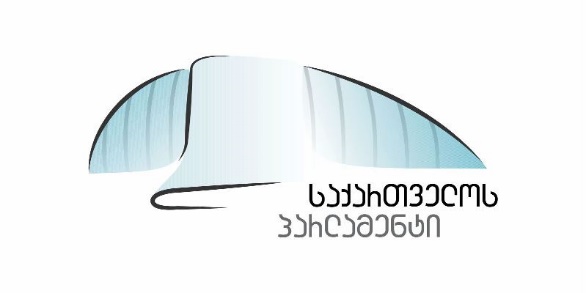 1. ქორწინება, როგორც ქალისა და მამაკაცის კავშირი ოჯახის შექმნის მიზნით, ემყარება მეუღლეთა უფლებრივ თანასწორობასა და ნებაყოფლობას.

2. დედათა და ბავშვთა უფლებები დაცულია კანონით.
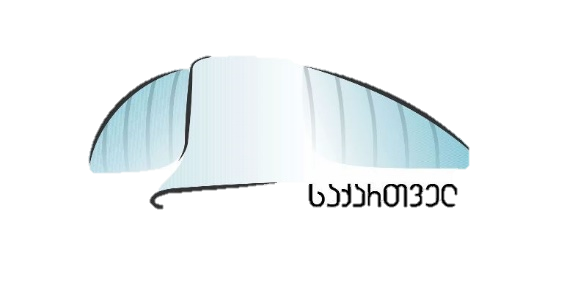 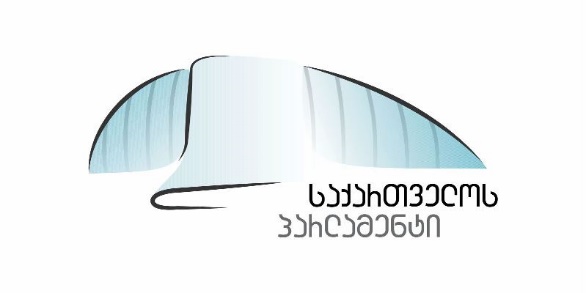 მუხლი 31. საპროცესო უფლებები
1. 	ყოველ ადამიანს აქვს უფლება თავის უფლებათა დასაცავად მიმართოს სასამართლოს. საქმის სამართლიანი და დროული განხილვის უფლება უზრუნველყოფილია. 
2. 	ყოველი პირი უნდა განსაჯოს მხოლოდ იმ სასამართლომ, რომლის იურისდიქციასაც ექვემდებარება მისი საქმე.
3. 	დაცვის უფლება გარანტირებულია. ყველას აქვს უფლება სასამართლოში დაიცვას თავისი უფლებები პირადად ან ადვოკატის მეშვეობით, აგრეთვე კანონით განსაზღვრულ შემთხვევებში − წარმომადგენლის მეშვეობით. ადვოკატის უფლებების შეუფერხებელი განხორციელება და ადვოკატთა თვითორგანიზების უფლება გარანტირებულია კანონით.
4. 	ბრალდებულს უფლება აქვს მოითხოვოს თავისი მოწმეების გამოძახება და ისეთივე პირობებში დაკითხვა, როგორიც აქვთ ბრალდების მოწმეებს.
5. 	ადამიანი უდანაშაულოდ ითვლება, ვიდრე მისი დამნაშავეობა არ დამტკიცდება კანონით დადგენილი წესით, კანონიერ ძალაში შესული სასამართლოს გამამტყუნებელი განაჩენით.
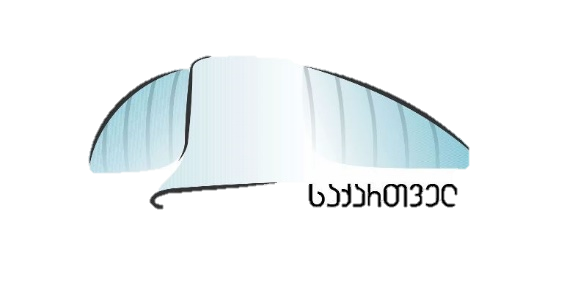 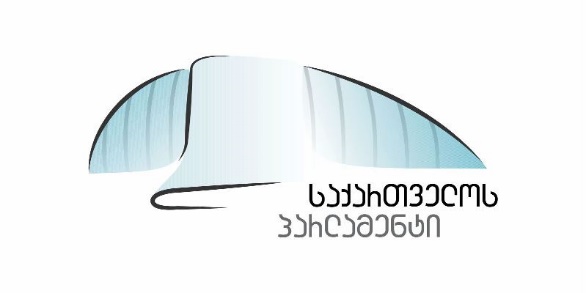 მუხლი 31. საპროცესო უფლებები
6. 	არავინ არის ვალდებული ამტკიცოს თავისი უდანაშაულობა. ბრალდების მტკიცების მოვალეობა ეკისრება ბრალმდებელს.
7. 	დადგენილება ბრალდებულის სახით პირის პასუხისგებაში მიცემის შესახებ უნდა ემყარებოდეს დასაბუთებულ ვარაუდს, ხოლო გამამტყუნებელი განაჩენი − უტყუარ მტკიცებულებებს. ყოველგვარი ეჭვი, რომელიც ვერ დადასტურდება კანონით დადგენილი წესით, უნდა გადაწყდეს ბრალდებულის სასარგებლოდ.
8. 	არავის დაედება განმეორებით მსჯავრი ერთი და იმავე დანაშაულისათვის.
9. 	არავინ აგებს პასუხს ქმედებისათვის, რომელიც მისი ჩადენის დროს სამართალდარღვევად არ ითვლებოდა. კანონს, თუ იგი არ ამსუბუქებს ან არ აუქმებს პასუხისმგებლობას, უკუძალა არა აქვს.
10. კანონის დარღვევით მოპოვებულ მტკიცებულებას იურიდიული ძალა არა აქვს.
11. 	არავინ არის ვალდებული მისცეს თავისი ან იმ ახლობელთა საწინააღმდეგო ჩვენება, რომელთა წრე განისაზღვრება კანონით.
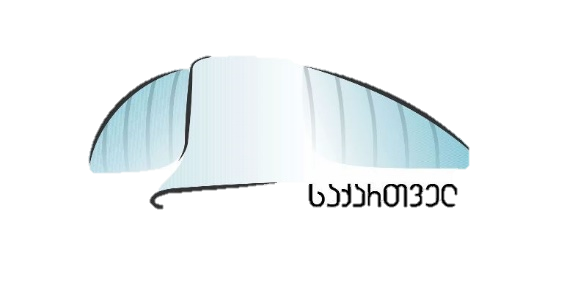 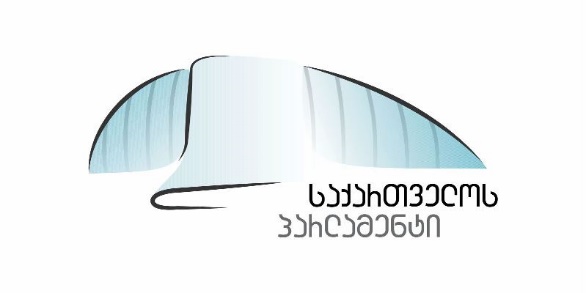 მუხლი 32. საქართველოს მოქალაქეობა
1.           საქართველო მფარველობს თავის მოქალაქეს განურჩევლად მისი ადგილსამყოფლისა. 
2. 	საქართველოს მოქალაქეობა მოიპოვება დაბადებით ან ნატურალიზაციით. საქართველოს მოქალაქეობის მოპოვებისა და დაკარგვის წესი, სხვა სახელმწიფოს მოქალაქისთვის საქართველოს მოქალაქეობის მინიჭების პირობები და წესი და საქართველოს მოქალაქის მიერ სხვა სახელმწიფოს მოქალაქეობის ფლობის პირობები განისაზღვრება ორგანული კანონით.
3. 	მოქალაქეობის ჩამორთმევა დაუშვებელია. 
4. 	საქართველოდან საქართველოს მოქალაქის გაძევება დაუშვებელია. 
5. 	საქართველოს მოქალაქის სხვა სახელმწიფოსათვის გადაცემა დაუშვებელია, გარდა საერთაშორისო ხელშეკრულებით გათვალისწინებული შემთხვევებისა. გადაწყვეტილება მოქალაქის გადაცემის შესახებ შეიძლება გასაჩივრდეს სასამართლოში.
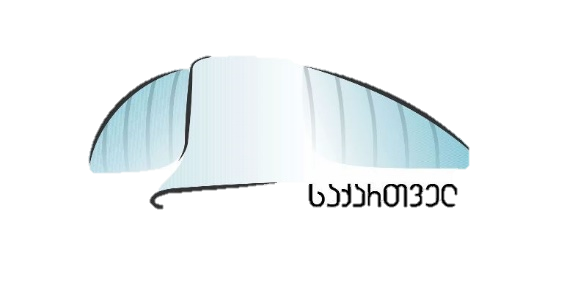 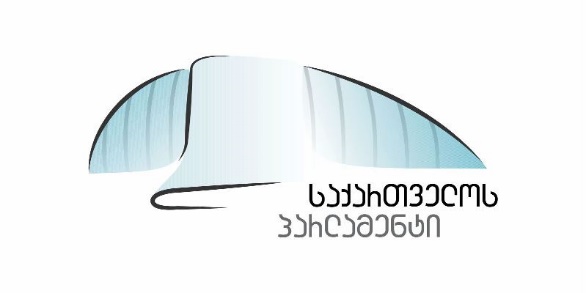 მუხლი 33. უცხოელთა და მოქალაქეობის არმქონე პირთა უფლებები
1. 	საქართველოში მცხოვრებ სხვა სახელმწიფოს მოქალაქეებს და მოქალაქეობის არმქონე პირებს საქართველოს მოქალაქის თანაბარი უფლებანი და მოვალეობანი აქვთ, გარდა კონსტიტუციითა და კანონით გათვალისწინებული გამონაკლისებისა.
2. 	სახელმწიფო უფლებამოსილია კანონით დააწესოს სხვა სახელმწიფოს მოქალაქეთა და მოქალაქეობის არმქონე პირთა პოლიტიკური საქმიანობის შეზღუდვა.
3. 	საერთაშორისო სამართლის საყოველთაოდ აღიარებული ნორმების შესაბამისად, კანონით დადგენილი წესით საქართველო თავშესაფარს აძლევს სხვა სახელმწიფოს მოქალაქეებსა და მოქალაქეობის არმქონე პირებს. 
4. 	დაუშვებელია საერთაშორისო სამართლის საყოველთაოდ აღიარებული პრინციპებისა და ნორმების წინააღმდეგ პირის საქართველოდან გაძევება ან ექსტრადიცია.
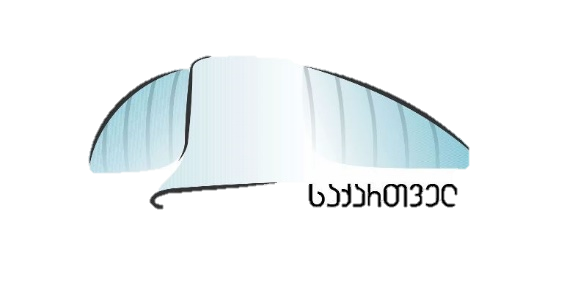 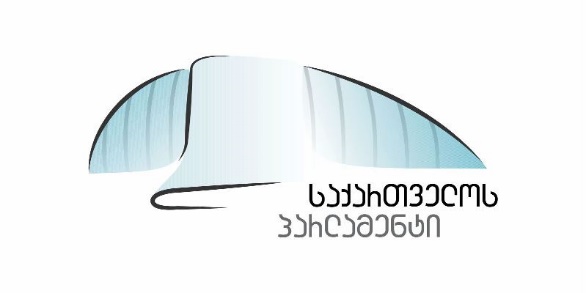 მუხლი 34. ადამიანის ძირითადი უფლებების უზრუნველყოფის ზოგადი პრინციპები
1. 	კონსტიტუციაში მითითებული ძირითადი უფლებები, მათი შინაარსის გათვალისწინებით, ვრცელდება აგრეთვე იურიდიულ პირებზე.
2. 	ადამიანის ძირითადი უფლებების განხორციელებამ არ უნდა დაარღვიოს სხვათა უფლებები.
3. 	ადამიანის ძირითადი უფლების შეზღუდვა უნდა შეესაბამებოდეს იმ ლეგიტიმური მიზნის მნიშვნელობას, რომლის მიღწევასაც იგი ემსახურება.
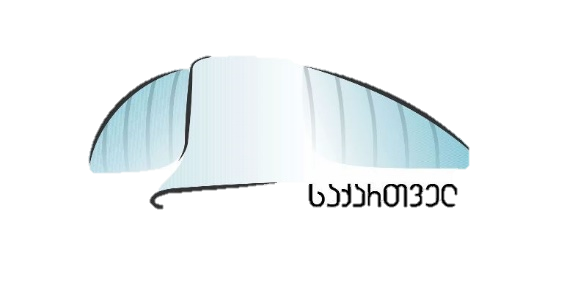 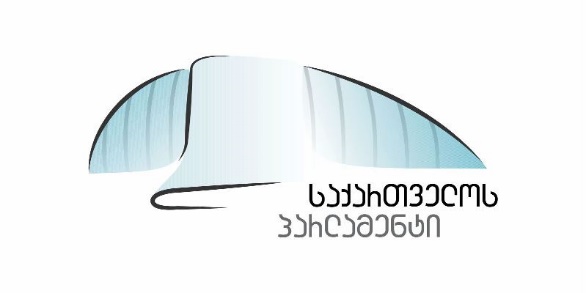 მუხლი 35. საქართველოს სახალხო დამცველი
1.  	საქართველოს ტერიტორიაზე ადამიანის უფლებების დაცვას ზედამხედველობს საქართველოს სახალხო დამცველი, რომელსაც 6 წლის ვადით სრული შემადგენლობის სამი მეხუთედის უმრავლესობით ირჩევს პარლამენტი. სახალხო დამცველად ერთი და იმავე პირის ზედიზედ ორჯერ არჩევა დაუშვებელია.
2.    	სახალხო დამცველის საქმიანობისათვის დაბრკოლებათა შექმნა ისჯება კანონით.
3. 	სახალხო დამცველის დაკავება ან დაპატიმრება, მისი საცხოვრებელი ან სამუშაო ადგილის, მანქანის ან პირადი გაჩხრეკა შეიძლება მხოლოდ პარლამენტის თანხმობით. გამონაკლისია დანაშაულზე წასწრების შემთხვევა, რაც დაუყოვნებლივ უნდა ეცნობოს პარლამენტს. თუ პარლამენტი არ მისცემს თანხმობას, სახალხო დამცველი დაუყოვნებლივ უნდა გათავისუფლდეს.
4.	სახალხო დამცველის უფლებამოსილება განისაზღვრება ორგანული კანონით.
გმადლობთ ყურადღებისთვის!
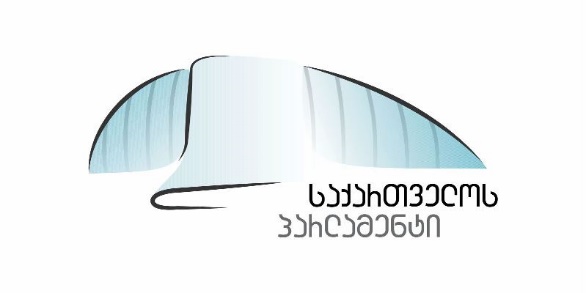 www.parliament.ge